Evictions After the Moratorium
About the Housing Justice Project
What Causes Eviction?
Causes of Eviction (2019 King County)
The majority of evictions are for one month of rent or less
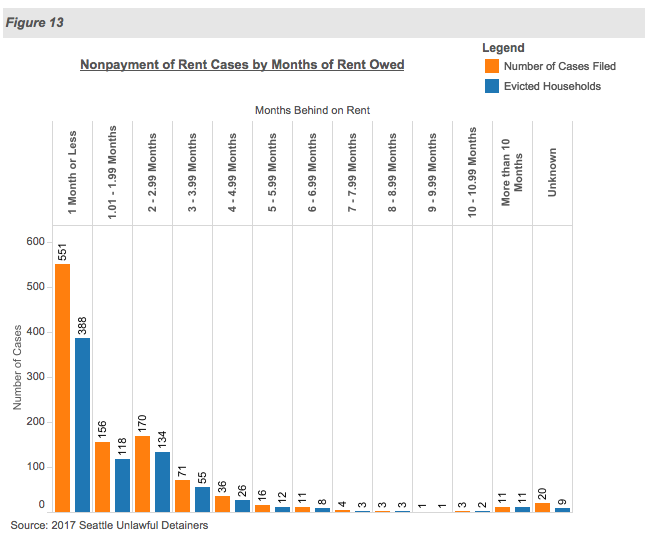 King County Renter Demographics
Source: Tim Thomas, Phd, evictions.study/washington
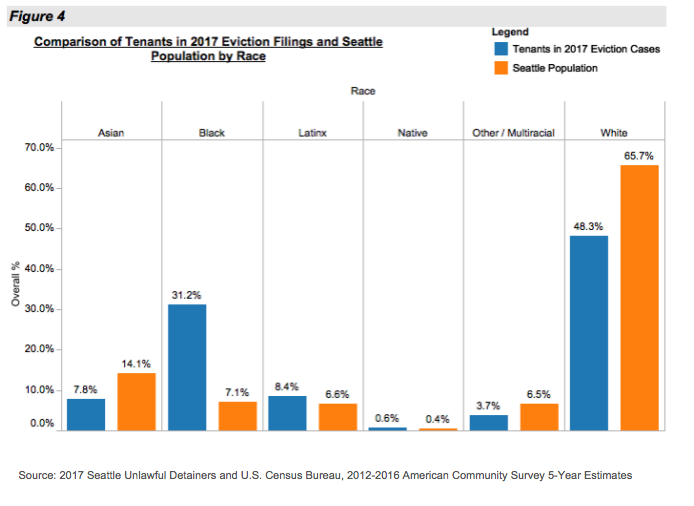 Who is impacted by eviction?
Demographics of Individual Seattle Landlords (%)
Current Trends
Court Process:
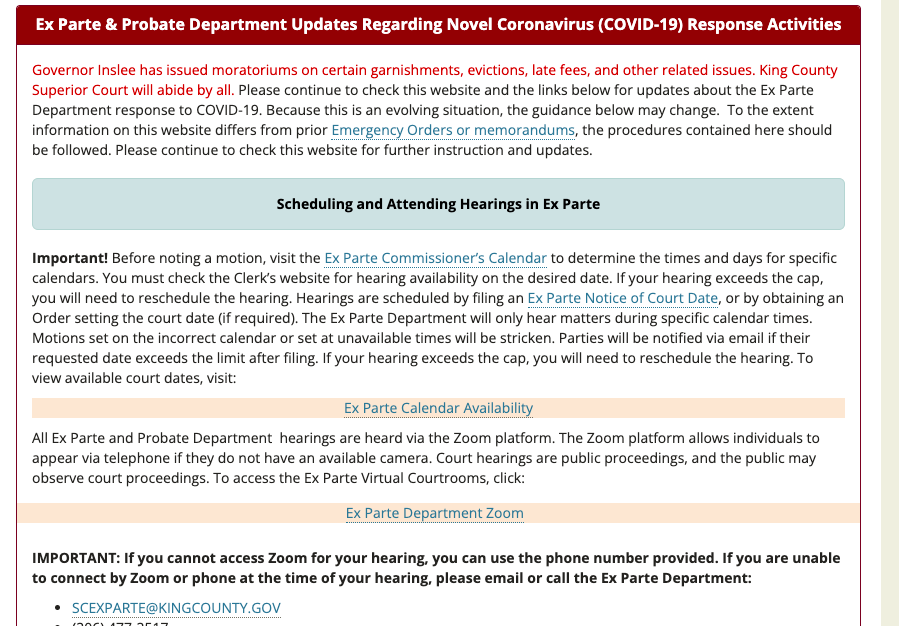 Only Burien has an active eviction moratorium 
After Seattle lifted its own on 2/28/2022, we have seen roughly 2,100 calls in March compared to 1,100 in February 
The Dispute Resolution Center provides some mediation services through June, 2023
Eviction hearings are over Zoom
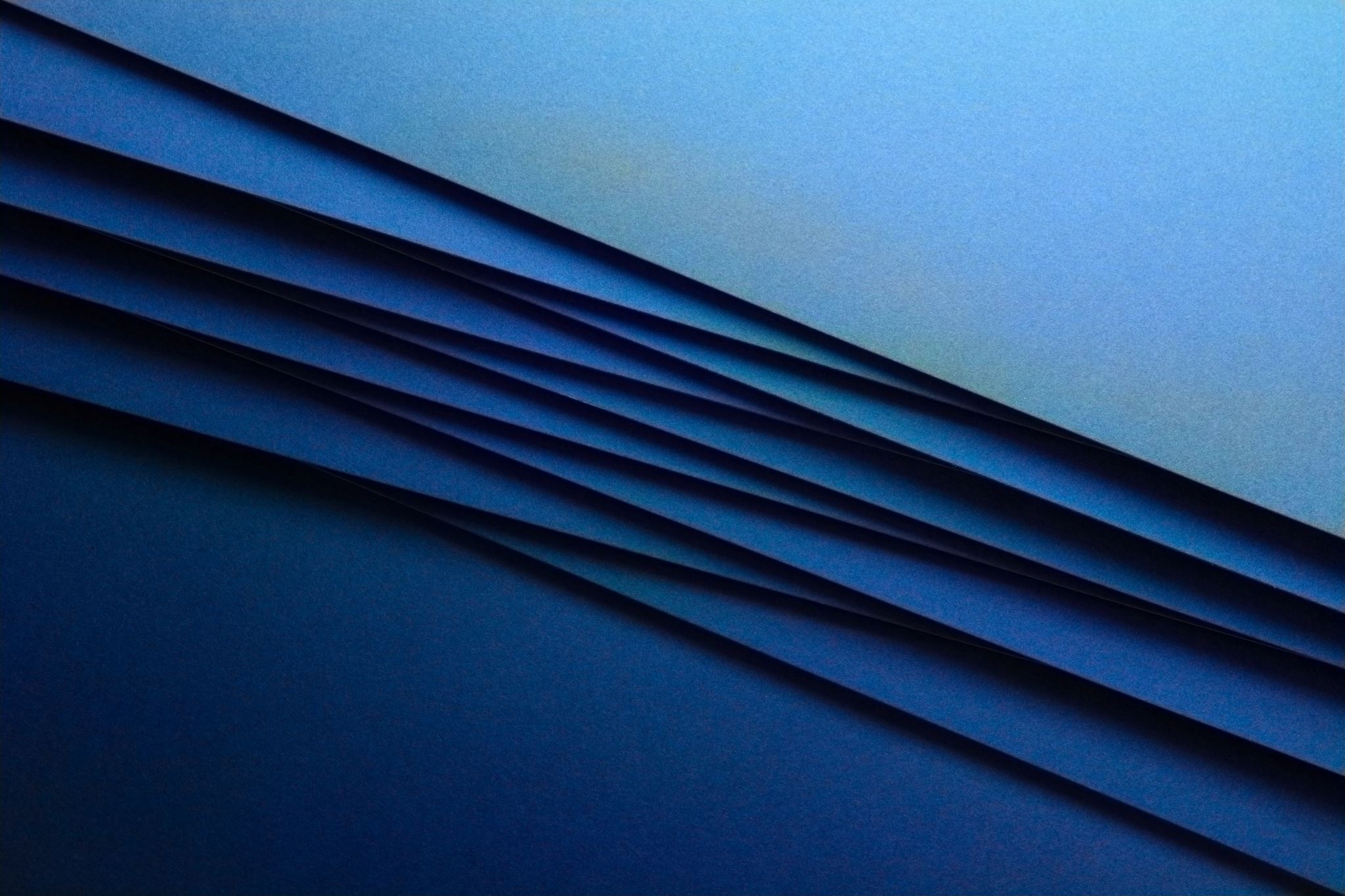 How do nonpayment of rent evictions work?
The Tenant can still stop the eviction:
Rental Assistance Pledges
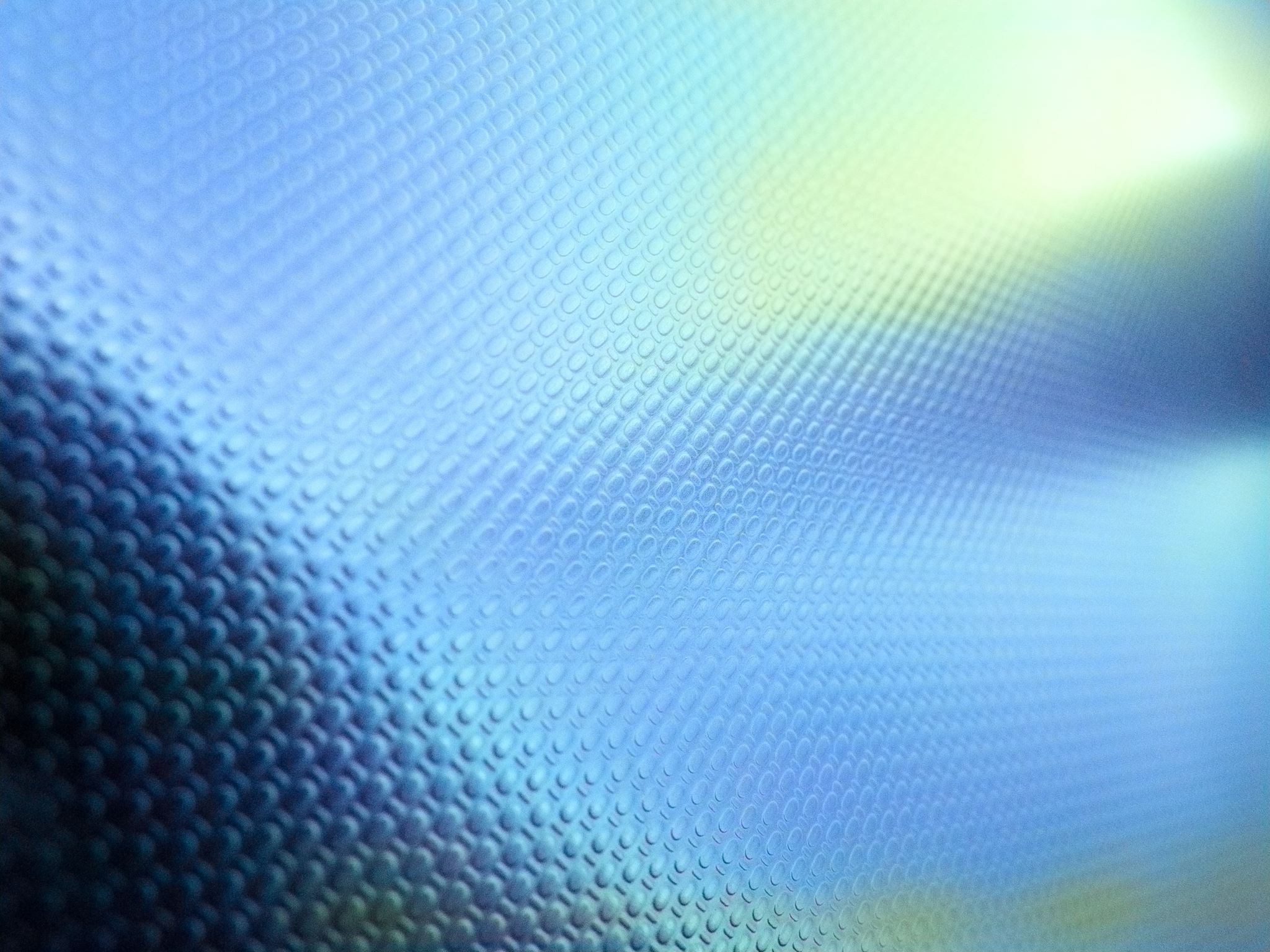 Common Issues
Landlords Refusing Rental Assistance
If tenant has a Summons, court date, or writ of restitution, Housing Justice Project can request to expedite the application
Tenants not being processed in time for rental assistance
Tenants signing mutual terminations when Landlord refuses or due to other pressure
Tenants missing court dates
Tenants not receiving proper notice to vacate
Landlords ignoring the new Just Cause Law
W H O	W E	A R E
LCYC	protects the interests and safety of youth in  Washington by advancing their legal rights. We accomplish  our mission through direct legal representation, strong  community partnerships, and systemic advocacy.

LCYC is a legal services nonprofit that practices in four  major areas: Child Welfare, Juvenile Court, Immigration, &  Youth Homelessness


W H A T	W E	D O
LCYC provides free civil legal services to youth and young  adults, aged 12-24, who are experiencing homelessness or  housing instability in Washington state.
Eviction Prevention: 
How can lawyers help address the underlying causes of evictions?
Rhea Yo – rhea@lcycwa.org 
Director of Legal Services – Youth Homelessness Program
Part 1: Understanding and advocating for 	   	     tenants’ rights. 

Part 2: Accessing safety for survivors of  	   	     domestic violence. 

Part 3: Accessing benefits and reducing 		     debt.
How can civil legal aid help prevent evictions?
Habitability issues and repairs
Landlord harassment
Illegal lockouts
Landlord negotiations 
Understanding the terms of your lease
Security Deposits
Orders of Limited Dissemination
Tenants’ Rights
Habitability
Orders of Limited Dissemination
Safety for Survivors of Domestic Violence
Domestic Violence Protection Orders
Confidential Petitions for Name Changes
Ending your lease early
Rights in Subsidized Housing
Rights of DV Survivors
Accessing Benefits & Reducing Debt
03
Benefits: Social Security disability or survivors’ benefits, TANF, Child Support
01
Medical Debt, Fines/Fees (tickets), Consumer Debt
Criminal issues: Vacating criminal records, reducing or waiving Legal Financial Obligations
Identity Issues: Identification documents, Identity Theft, Name and Gender Marker Changes
04
02
Community Engagement and 
Strong Partnerships
Holistic Legal Representation
Centering the client: 
addressing multiple legal issues, meeting them in the community, accessible language and materials
Making Civil Legal Aid more visible and accessible
Understanding and addressing Nonlegal needs
Where to find a lawyer
Housing Justice Project

Eastside Legal Assistance Program 

Legal Counsel for Youth and Children 

Tenant Law Center 

Solid Ground 

Legal Voice
Benefits Law Center

Unemployment Law Project 

TeamChild

Northwest Justice Project 

Neighborhood Legal Clinics
Eastside Legal Assistance Program
We are a nonprofit dedicated to working with people facing domestic violence, housing, financial, healthcare, immigration and other issues that need a legal solution. 
We also educate communities about their legal rights. 
We work for free to solve legal issues and provide resources for our community members because not everyone can afford a lawyer. 
Legal aid is a tool that can prevent poverty and injustice.
Housing stability program
Tenants who are facing eviction prior to receiving a Summons and Complaint
DV related lease breaks
DVPOs to necessary to maintain current housing
Repair requests / habitability issues 
Reasonable accommodations 
Subsidized housing terminations and/or denials 
Other emergencies that affect tenant’s ability to pay rent
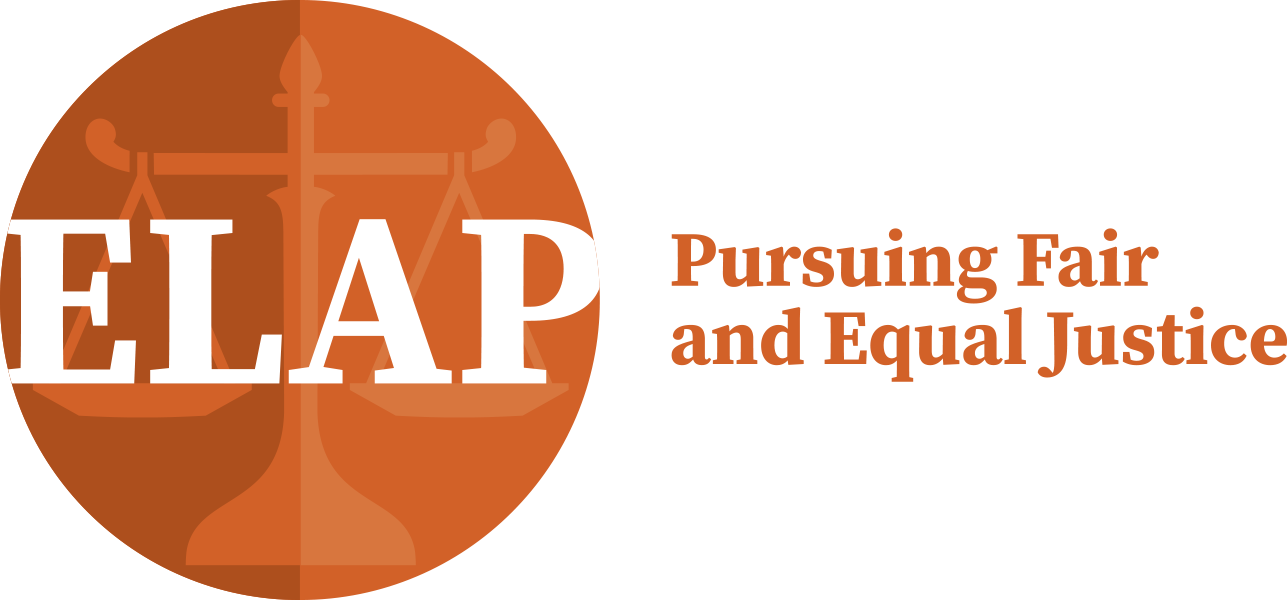 Subsidized Housing
Public Housing
Section 8 Housing Choice Vouchers
Project Based Vouchers
Project Based Rental Assistance
Section 2020 and Section 811 Programs for the Elderly or Persons with Disabilities
Low-Income Housing Tax Credits
USDA Rural Homeownership Programs
USDA Rural Rental Housing Programs
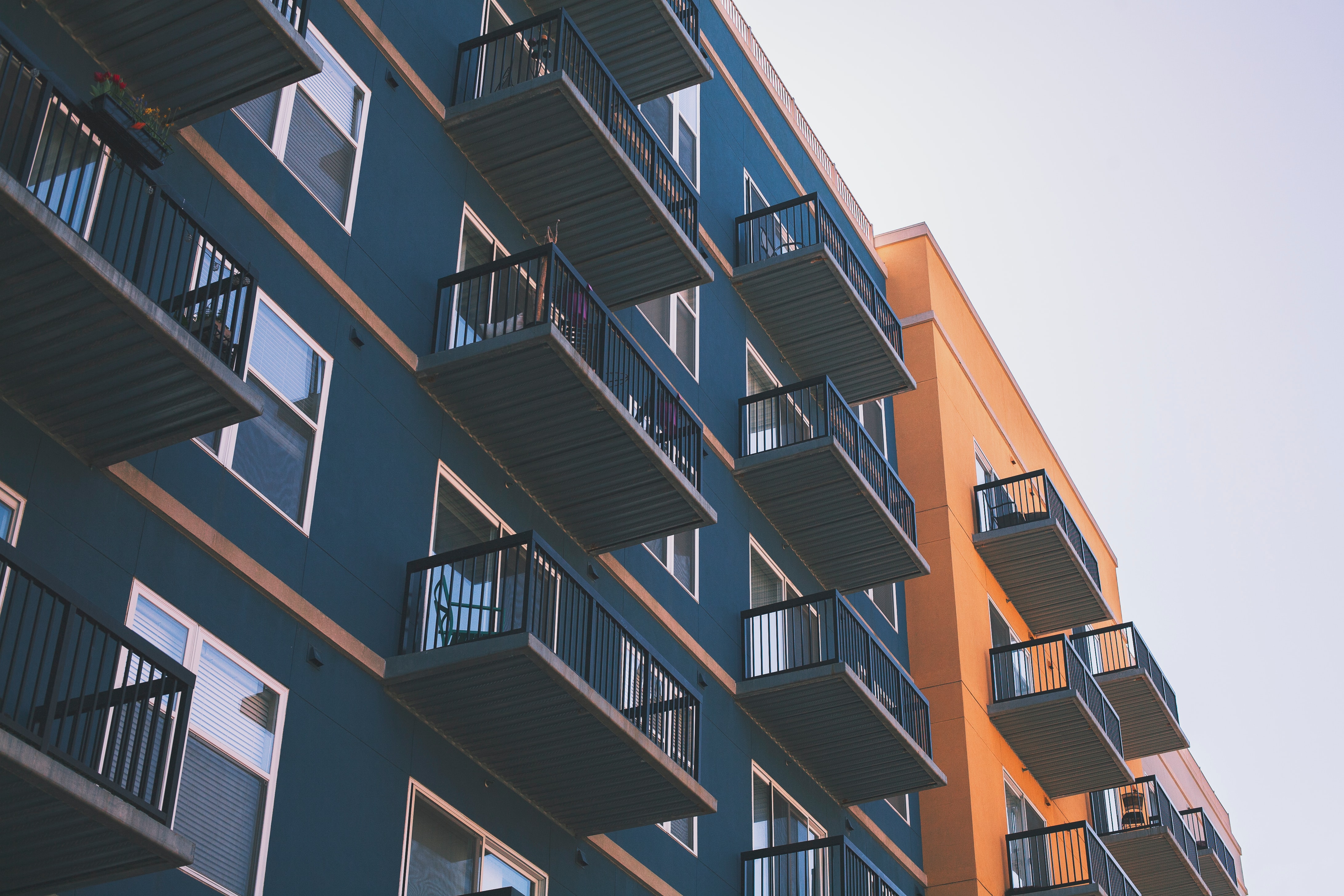 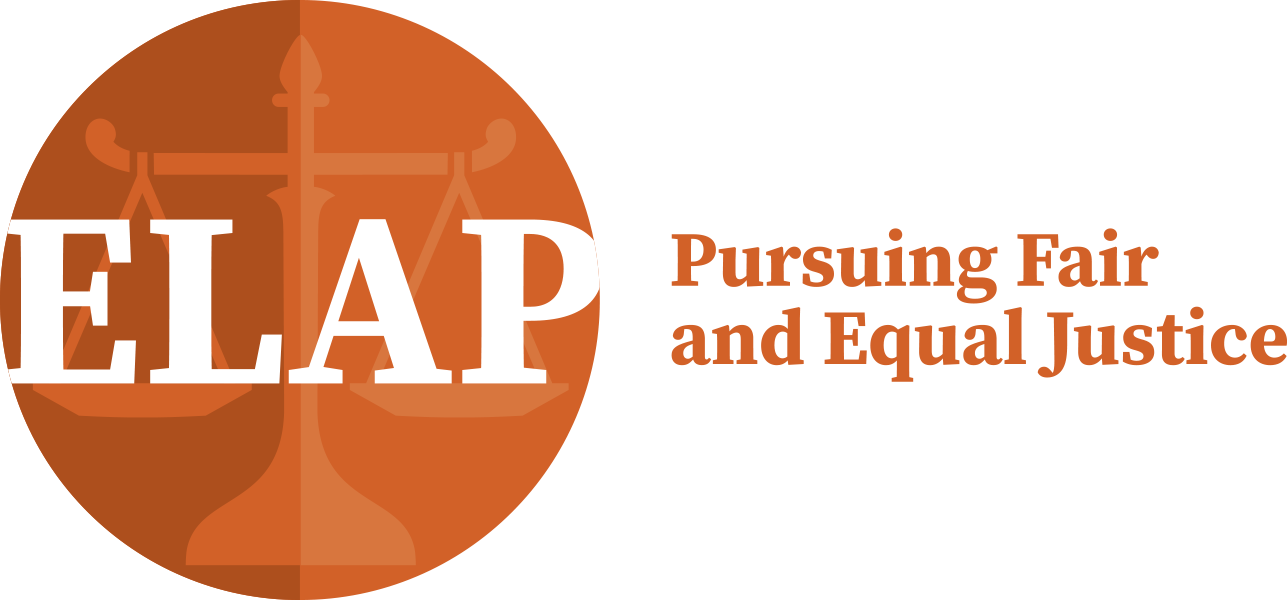 Photo by Brandon Griggs on Unsplash
Subsidized Housing: In Washington
204,900 people in 104,000 Washington households use federal rental assistance to afford modest housing
21% are seniors 
32% have a disability
55% are families with children
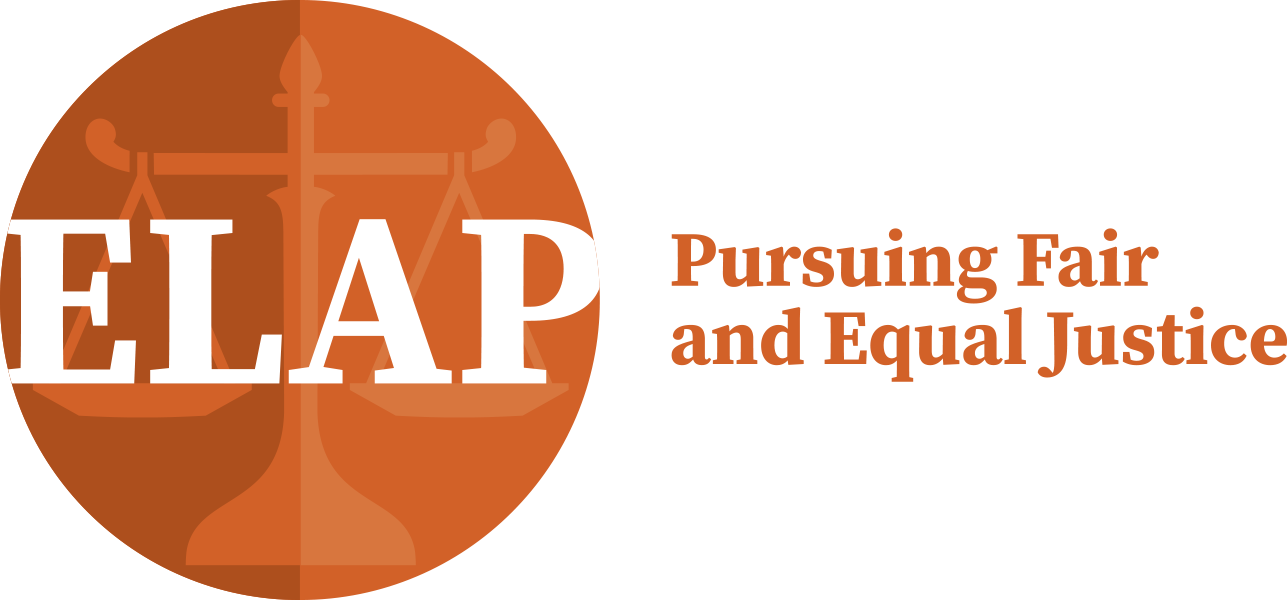 Source: Center on Budget and Policy Priorities, Federal Rental Assistance Fact Sheets, January 19, 2022 https://www.cbpp.org/research/2022-federal-rental-assistance-factsheets-sources-and-methodology
Subsidized Housing: In Washington
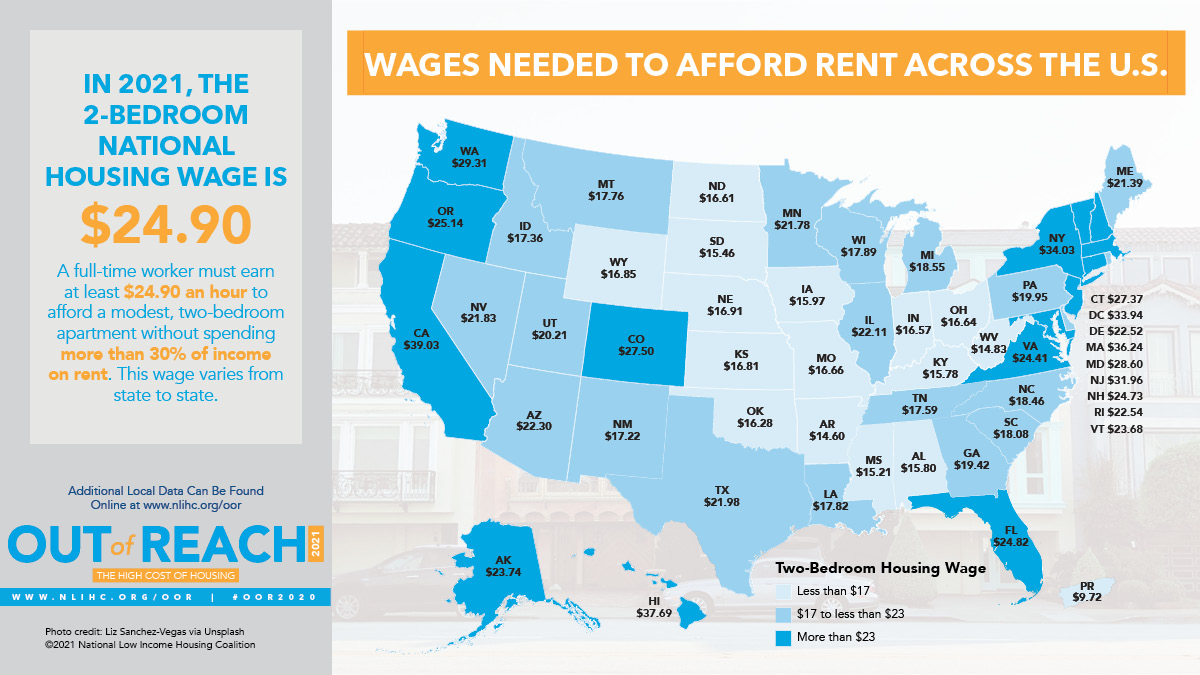 Washington has the 7th highest state housing wage in the country

Subsidized housing helps tenants remain housed 

Loss or denial of the subsidy has devastating consequences
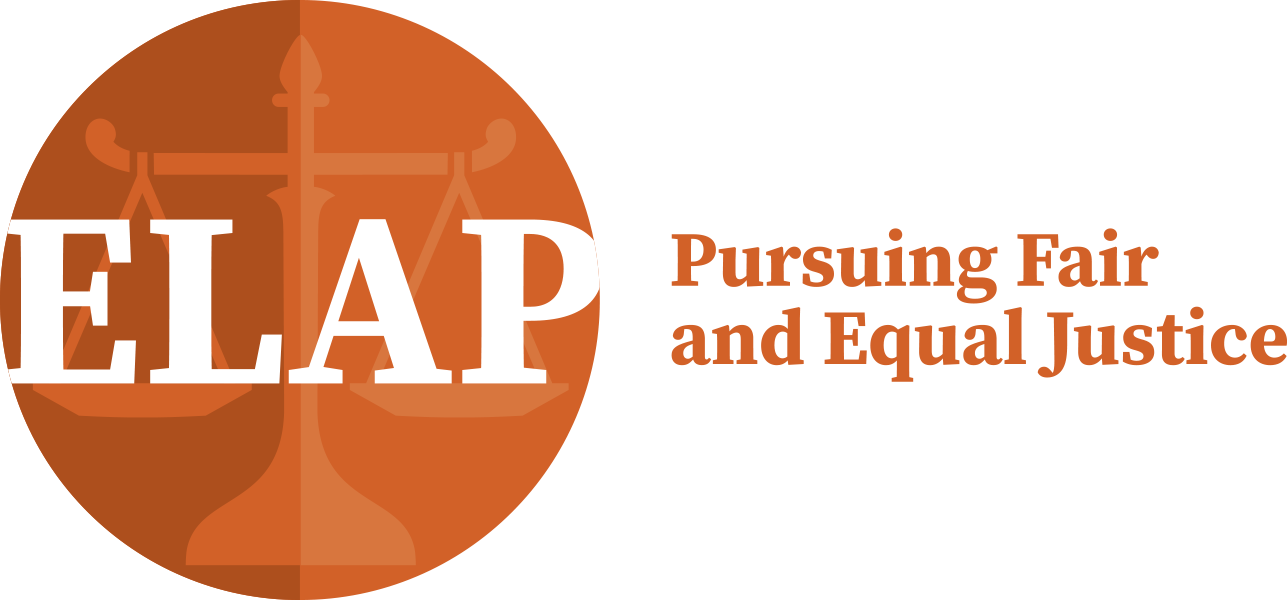 Subsidized Housing: Legal Intervention
Bottom Line: subsidized housing issues can be complicated and convoluted and tenants are often unaware they have additional rights and protections. Loss of a subsidy is devastating and can affect tenant’s ability to be eligible for a subsidy in the future.
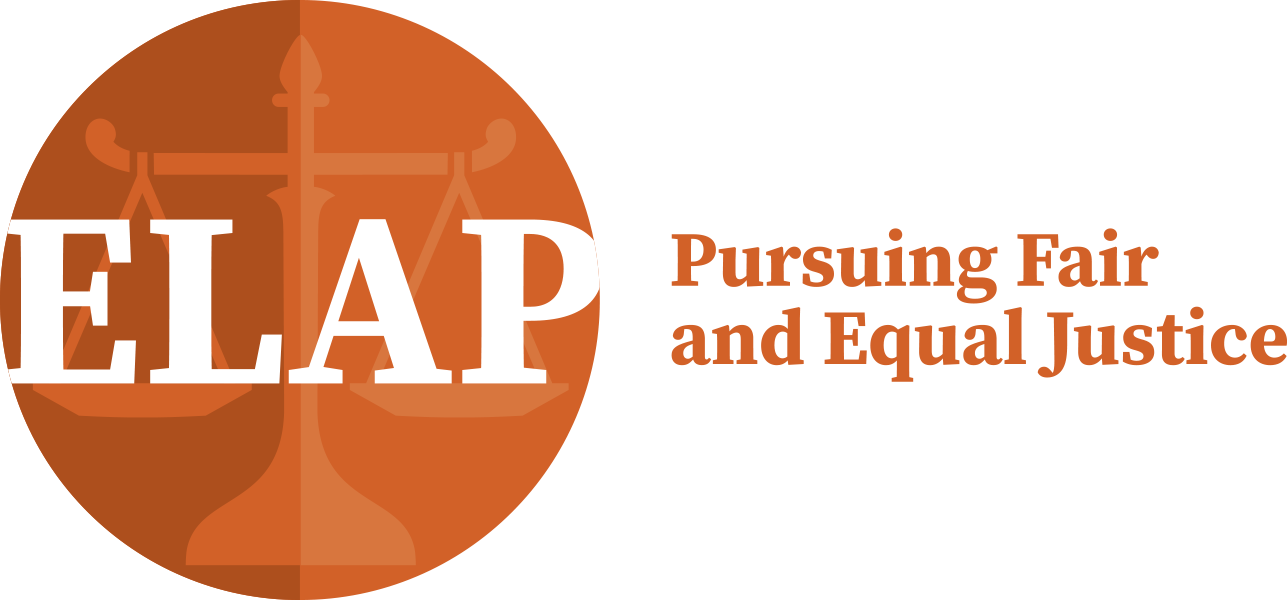